資料來源:
**高年級學生能源知識調查問卷網址**
https://forms.gle/tK9ogZHkWPnLnYLXA
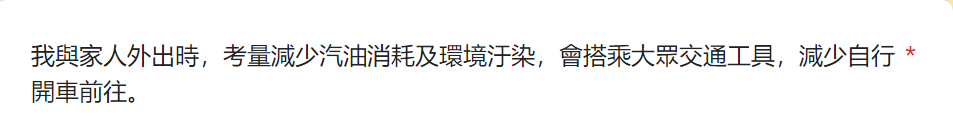 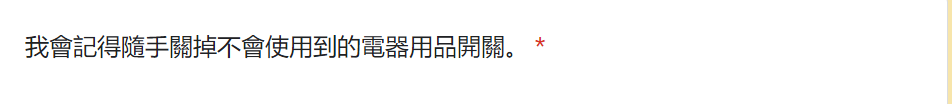 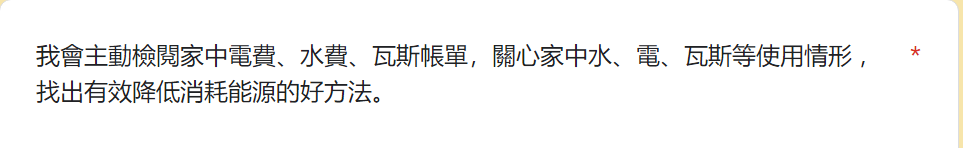 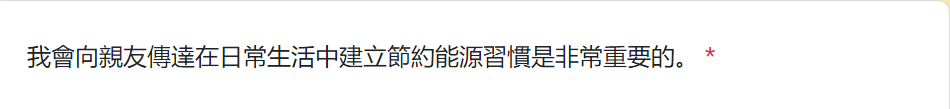 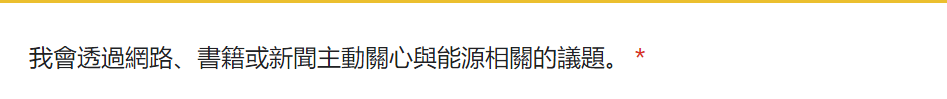